20.1常量和变量
WWW.PPT818.COM
学习目标
1.通过实例，让学生了解常量和变量的意义，能举出现实中的常量和变量。
2、通过探索两个数量之间关系和变化规律，发展学生的抽象思维和符号感。
重点：理解变量和敞亮的概念以及相互之间的关系。
难点：根据常量和变量之间的关系列出关系式。
1/17/2023
一、自主学习
1、自学课本60页到61页。
2、初步了解常量和变量
1/17/2023
二、一起探究
1.根据科学研究表明，一个10岁至50岁的人每天所
需睡眠时间（H小时）可用公式H=（110-N）/10
计算出来，其中N代表这个人的岁数，
请赶紧算算你所需的睡眠时间吧！
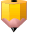 你知道常量和变量吗
不会变的量是：会变化的量是：
110和10。
H和N。
2.圆的面积公式为S=πr2
   请取r的一些不同的值,算出相应的S的值:
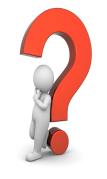 不会变的量是：会变化的量是：
π
S和r
1/17/2023
3.假设钟点工的工作标准为6元/时，设工作时数为t，
应得工资额为m，则m=6t.取一些不同的t的值,求出相应的m的值
不会变的量是:会变化的量是：
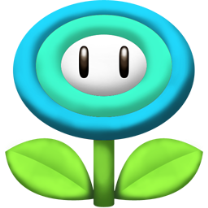 6元/时
m,  t
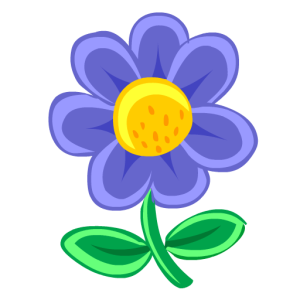 1/17/2023
4.独立完成课本60页一起探究1题小明上学的问题。
合作交流:
各组根据自己的理解举出两个实际例子，并说明含有几个不同的量，其中哪些是不变的，哪些是变化的。
1/17/2023
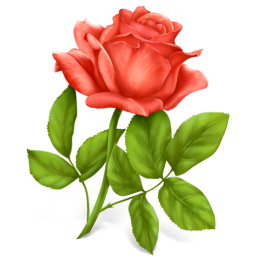 概念
什么叫常量?
在一个过程中,固定不变的量称为常量.
什么叫变量?
在一个过程中,可以取不同数值的量称为变量.
比如:刚才的110和10,π是常量
　　H与N，s与r是变量
1/17/2023
小试牛刀
指出下列事件过程中的常量与变量
⒈某水果店橘子的单价为２.５元／千克，买Ｋ千橘子的 总价为Ｓ元，其中常量是——————变量是—————
Ｋ，Ｓ
２.５
⒉　圆周长Ｃ与圆的半径r之间的关系式是Ｃ＝２πr，
其中常量是——————，变量是—————— 。
２，π
Ｃ， r
⒊声音在空气中传播的速度v（m/s）与温度t（。Ｃ）
之间的关系式是v＝３３１＋０.６t，其中常量是———，
变量是—————。
331,0.6
V，t
1/17/2023
想一想
阅读并完成下面一段叙述：
V
当汽车在匀速行驶的过程中，其中常量是_____变量是_______。当在另一个过程中，如一辆汽车从A地向B地行驶，其中常量是　　　，变量是　　　　．
t，s
s
V,t
根据上面的叙述，写出一句关于常量与变量的结论　　　　　　　　　　　　	　　　．
在不同的条件下，常量与变量是相对的．
1/17/2023
你知道吗
请看下面报道
        美国“勇气号”火星车于北京时间2004年1月4日12时35分左右,在火星表面成功着陆.在着陆前的最后6分时间内,它是在耐高温表层的保护下,以1.9万千米/时的速度冲入130千米厚的火星大气层.在空气阻力的作用下,它在距火星表面8千米左右时,时速降至1600千米/时,此时直径10多米的将落伞自动打开.
问:火星车着陆前的最后6分时间内,火星车运动的时间、速度,
火星车着陆前6分时的位置到着陆点的距离,火星车所受火星的
引力,这些量中,哪些是变量?哪些是常量?
1/17/2023
我能行
指出下列过程中的常量与变量
1.长方形的长和宽分别是a与b，周长Ｃ＝２（a＋ b ），其中常量是　　，变量是　　　　　．
C,a,b
２
２.圆锥体积v与圆锥底面半径r圆锥高h之间存在关系式v＝（１／３）πr２h，其中常量是　　　　     ，变量是　　　　　　．
１／３,π
v,r,h
３.某种报纸每份a元，购买x份此种报纸共需y元，则    y＝ax中的常量是　　　　，变量是　　　　　　．
a
y,x
1/17/2023
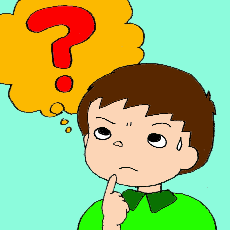 你能预测自己将来的身高吗?
若a，b分别表示父母的身高,h男，h女分别表示儿女成人时的身高，则有关系式： h男＝０.５４（a+b ）
　　h女＝０.９７５（a+b）÷２
你们能预测出全班同学成人时的身高吗？这里什么是常量？什么是变量？
1/17/2023
课堂小结
今天这节课你学了什么知识？
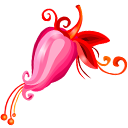 1/17/2023
布置作业
1.课本作业题A、B组